Teacher answers
a) Protons and neutrons in nucleus
     b)



i)   the number of protons
      ii) The number of electrons, because the positive and negative charges are the same.
i) Lithium 6 isotope: P =3, E =3, N = 3 Lithum 7 isotope: P= 3, N =E = 3, N =4Lithium 8 isotope: P = 3, N= 5, E = 3ii) They have the same number of protons and electronsiii) They have different numbers of neutrons
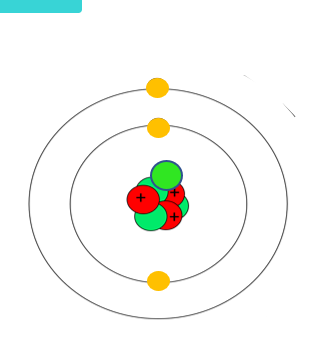 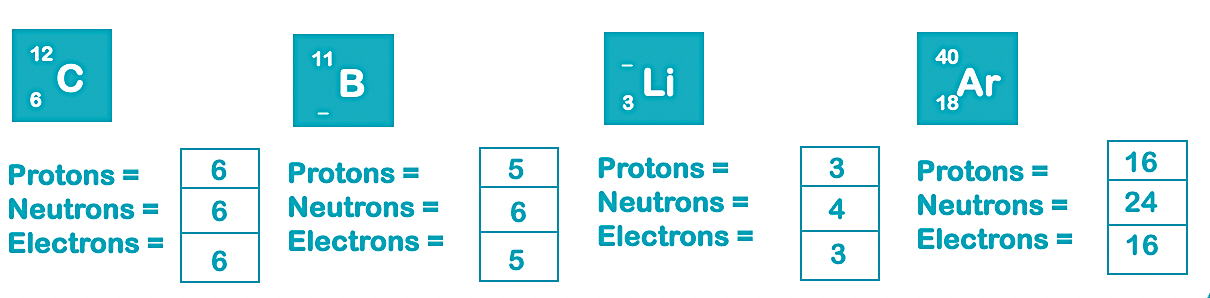 Teacher answers
Complete the table







Complete the table
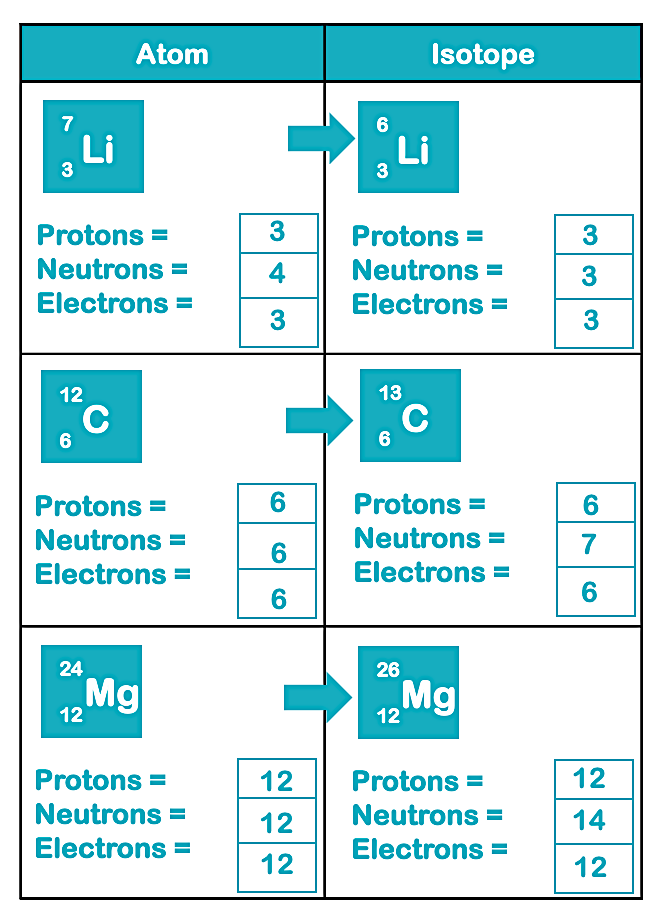 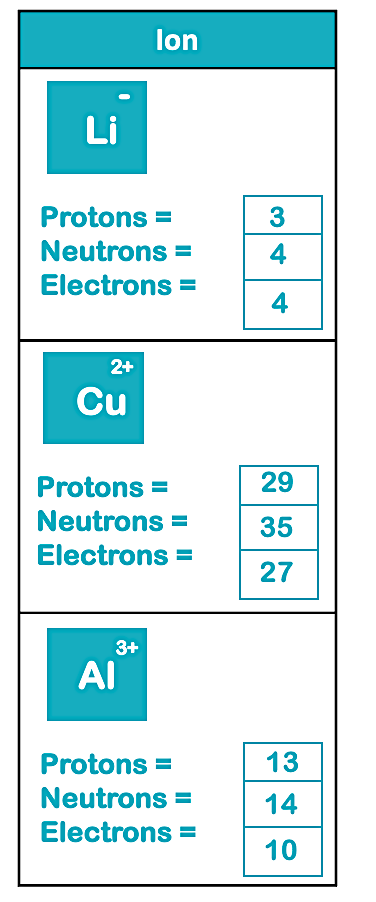 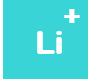 2